The Rise of Sumer – The World’s First Civlizations
Sumer
Sumerians developed the world’s first civilization


By 3000 B.C., they had 
settled in southern 
Mesopotamia (Sumer)
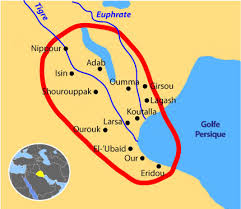 City-States of Sumer
-Centers of Sumerian societies = cities
-Sumer was organized into city-states (Hunger Games?)

City-State- a central city and 
all of the countryside around it

-City-states had their own armies and built walls around their cities
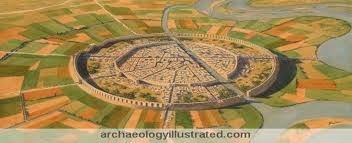 Powerful City-States
-city-states gained and lost power over time
-more farmland=more power
-The most powerful = Uruk & Ur
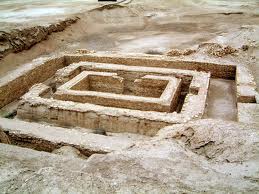 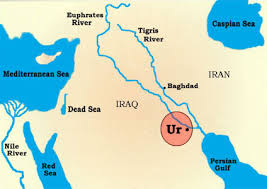 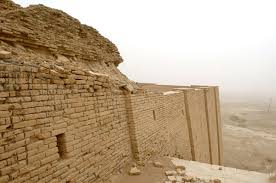 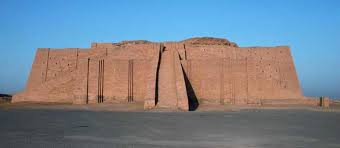 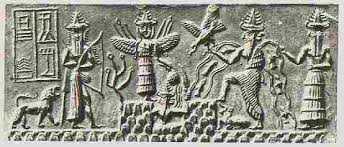 Sumerian Religion
-Sumerians practiced polytheism

Polytheism- worship of many gods

 -Each city-state considered one god to be its special protector 
(They believed that these gods were very powerful & could bring huge harvests or 
   disastrous floods)
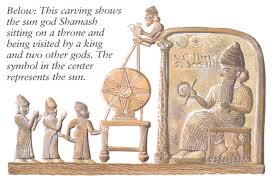 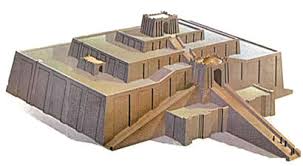 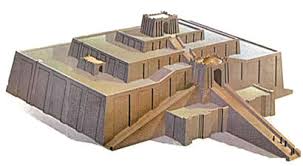 Priests
Priests- people who performed or led religious ceremonies

Very important people in Sumerian society

Priests interpreted wishes of the gods and made offerings to them in temples - ziggurats
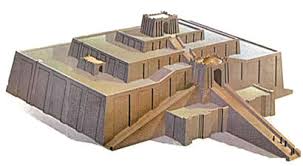 Sumerian Social Hierarchy
Social Hierarchy- the division of society by rank or class
                                              Priests

                                                                                                 Artisans/Merchants
              


                  Farmers/Laborers



          Slaves (3 years)
King
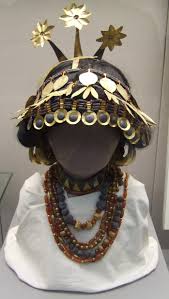 Sumerian Men and Women
Men -  held political powers & made laws

Women - took care of home & children

Mostly only men were educated, but some upper-class women were educated as well
Some educated women were priestesses in the temples of Sumer
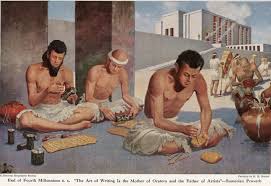 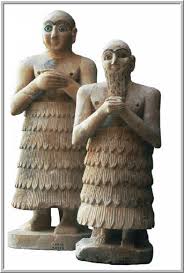